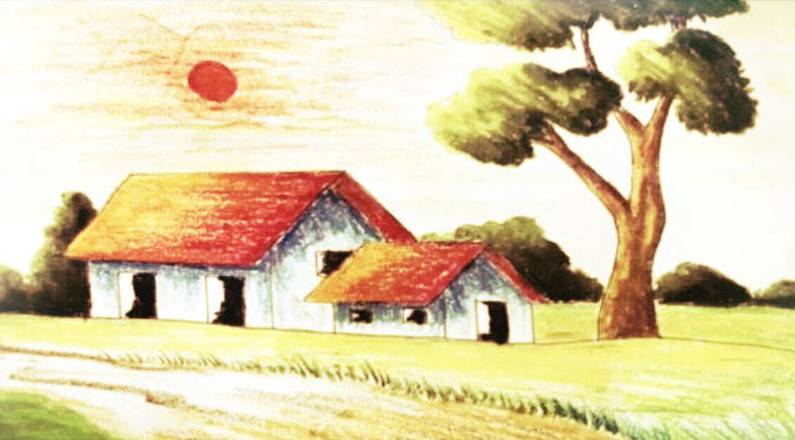 স্বাগত
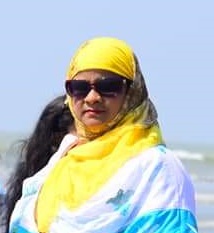 উপস্থাপনায়ঃ
মোছাঃ ছাবিনা ইয়াছমিন
সহকারি শিক্ষক
শিবপুর উচ্চ বিদ্যালয়
বিরামপুর, দিনাজপুর
sweetsabina75@gmail.com
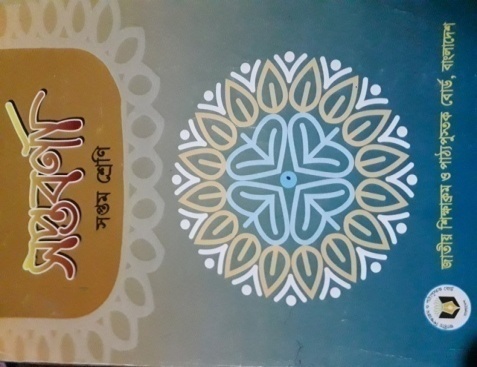 পাঠ পরিচিতি
শ্রেণিঃ ৭ম
বিষয়ঃবাংলা ( কবিতা )
সময়ঃ ৫০ মিনিট
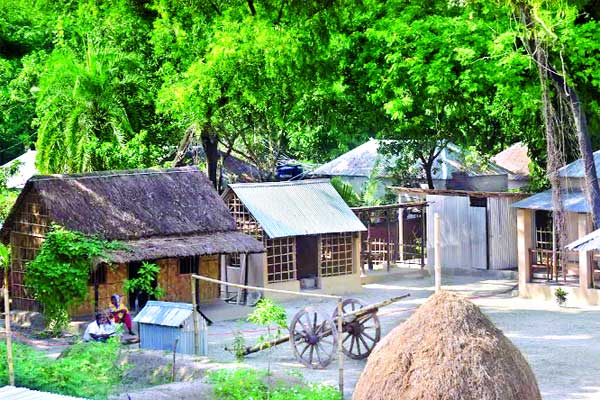 ছবিতে কি দেখছো?
বাড়ি
আজকের পাঠ
আমার বাড়ি
-জসীম উদদীন
এই পাঠ শেষে শিক্ষার্থীরা
কবি পরিচিতি উল্লেখ করতে পারবে।
কবিতাটি শুদ্ধ উচ্চারণে পড়তে পারবে।
শব্দার্থ দিয়ে বাক্য রচনা করতে পারবে।
কবিতায় অতিথির প্রতি যে যত্ন নেওয়া হয়েছে তা বর্ণনা করতে পারবে।
কবি পরিচিতি
১৯০৩ খ্রীষ্টাব্দে ফরিদপুর জেলার তাম্বুলখানা গ্রামে।
নক্সী কাঁথার মাঠ, সোজন বাদিয়ার ঘাট।
রাখালী, বালুচর,মাটির কান্না।
বেদের মেয়ে।
হাসু, এক পয়সার বাঁশী, ডালিমকুমার।
১৯৭৬ খ্রিষ্টাব্দে ঢাকায় মৃত্যুবরণ করেন।।
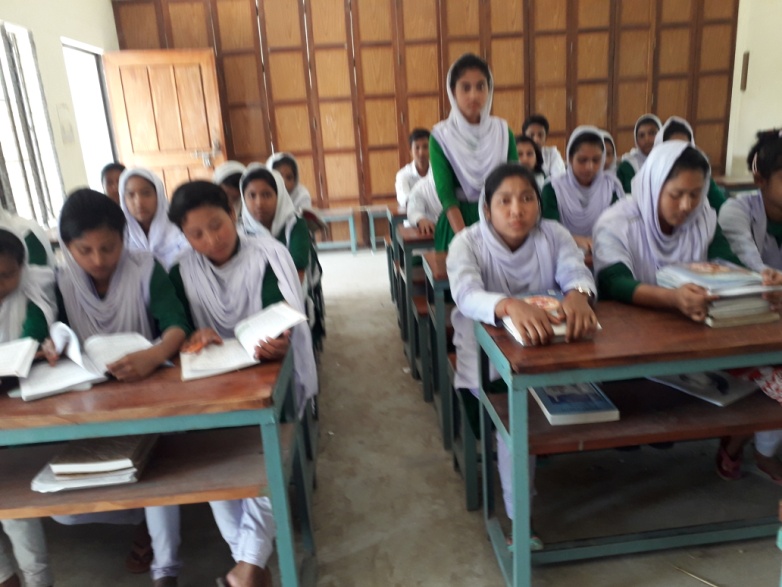 একক কাজ
কবি জসীম উদদীন কোন গ্রামে জন্মগ্রহণ করেন?
শব্দার্থ
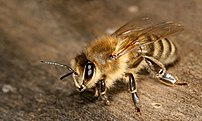 মৌমাছি। ভ্রমরের কথ্যরূপ ভোমর।      কবিতাটিতে কোনো বন্ধু বা প্রিয়জনকে ভোমর বলে সম্বোধন করে নিজের বাড়িতে  আসার আমন্ত্রণ জানানো হয়েছে।
ভোমর
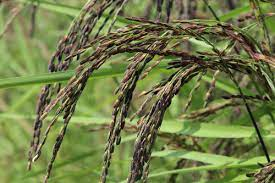 এক প্রকার আমন ধান যা হেমন্তকালে উৎপন্ন হয়।
শালি ধান
শব্দার্থ
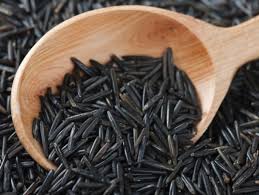 বাংলাদেশের আদি জাতের ধানগুলোর
 একটি।
বিন্নি ধান
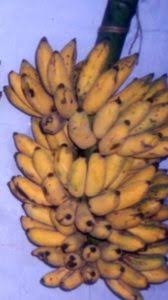 কবরি কলা
স্বাদের জন্য বিখ্যাত এক প্রকার কলা।
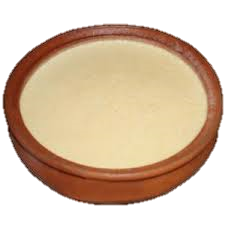 অধিক ঘনত্বের ফলে যে দই গামছায় রাখলেও গড়ায় না।
গামছা বাঁধা দই
শব্দার্থ
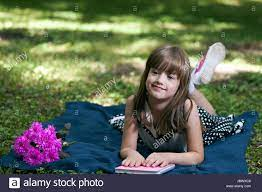 আঁচল পেতে শুয়ে থেকো।
শুয়ো আঁচল পাতি
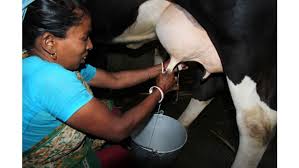 গাই দোহনের শব্দ
গাভীর দুধ দোহনের শব্দ
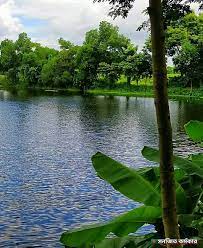 কাজলের মতো কালো জলের দিঘি
কাজলা দিঘি
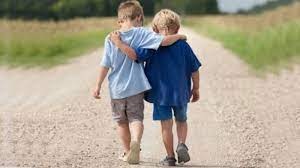 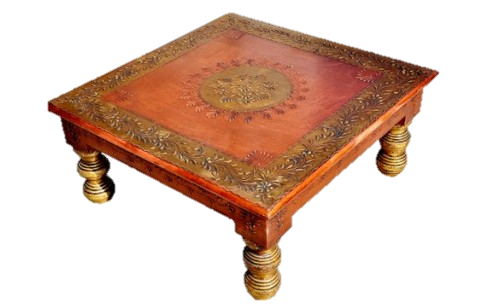 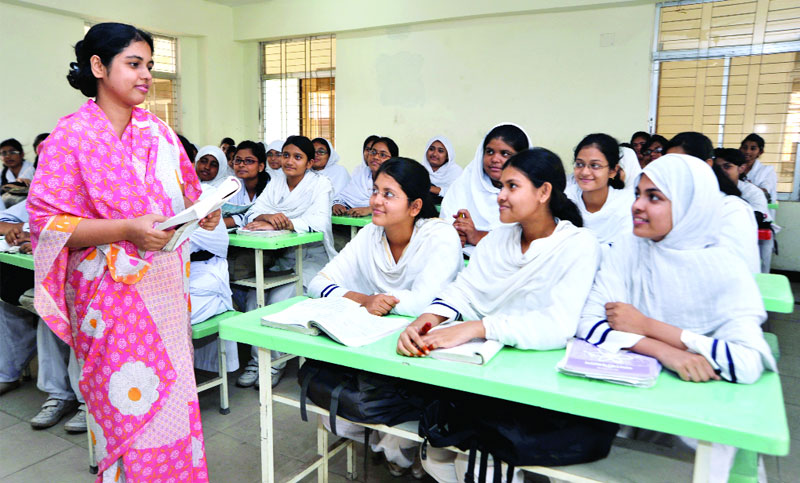 আদর্শ পাঠ
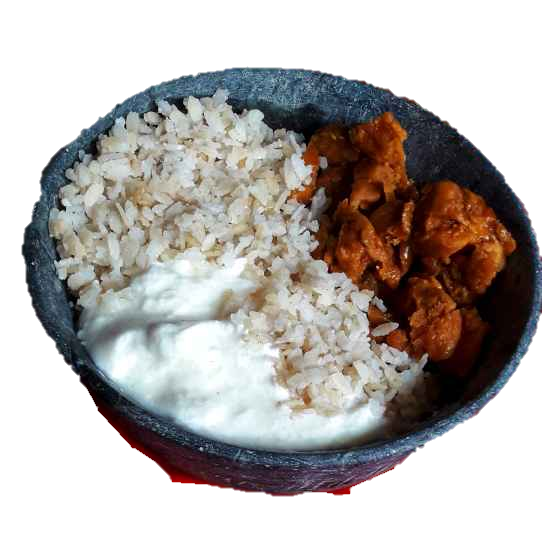 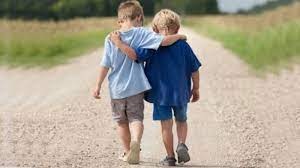 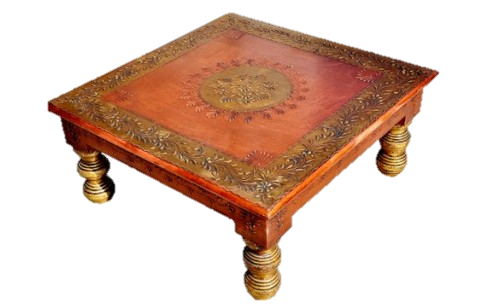 আমার বাড়ি যাইও ভোমর, বসতে দেব পিঁড়ে,
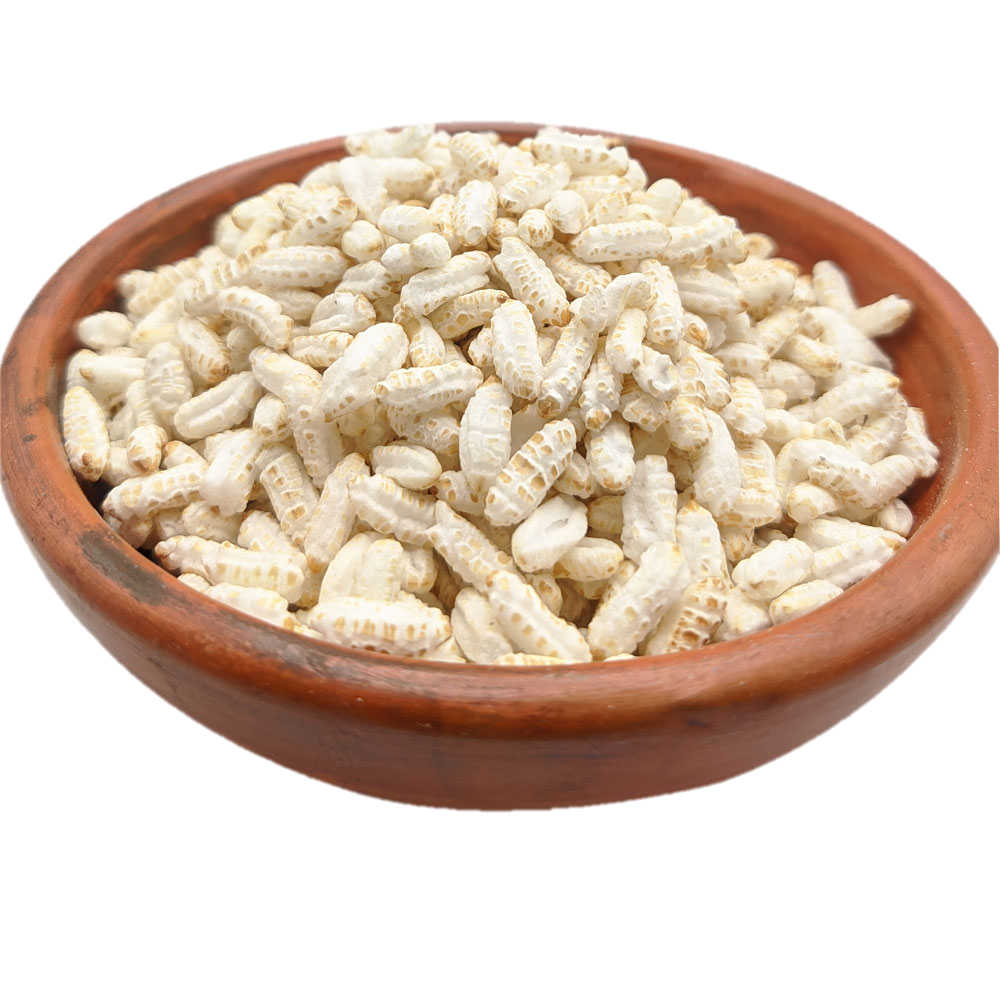 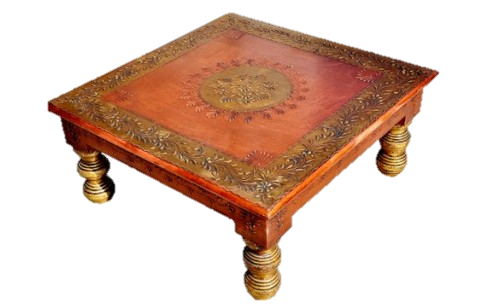 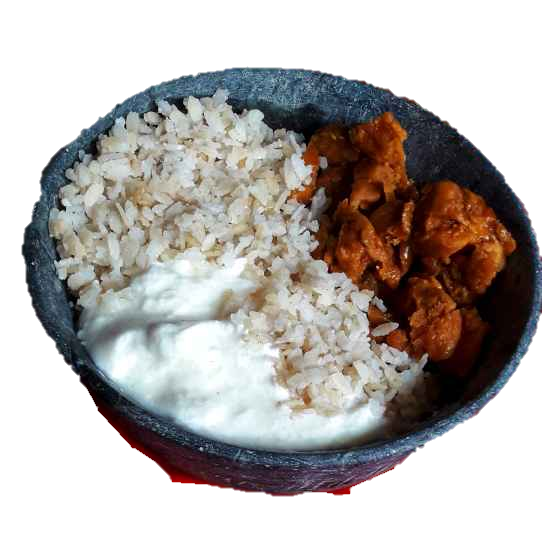 জলপান যে করতে দেব শালি ধানের চিঁড়ে।
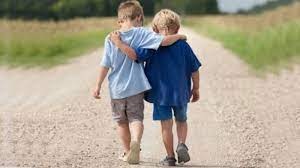 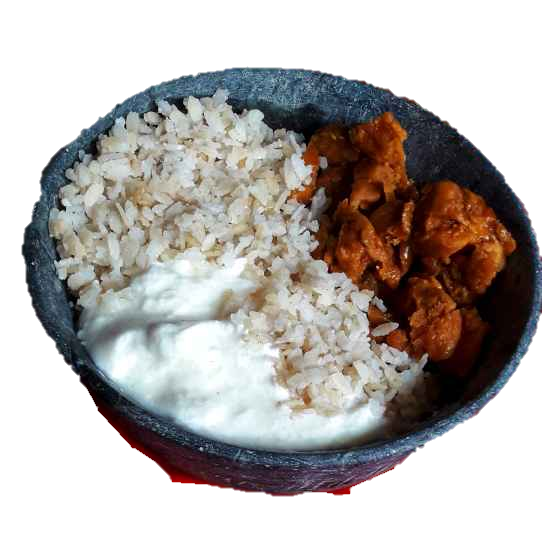 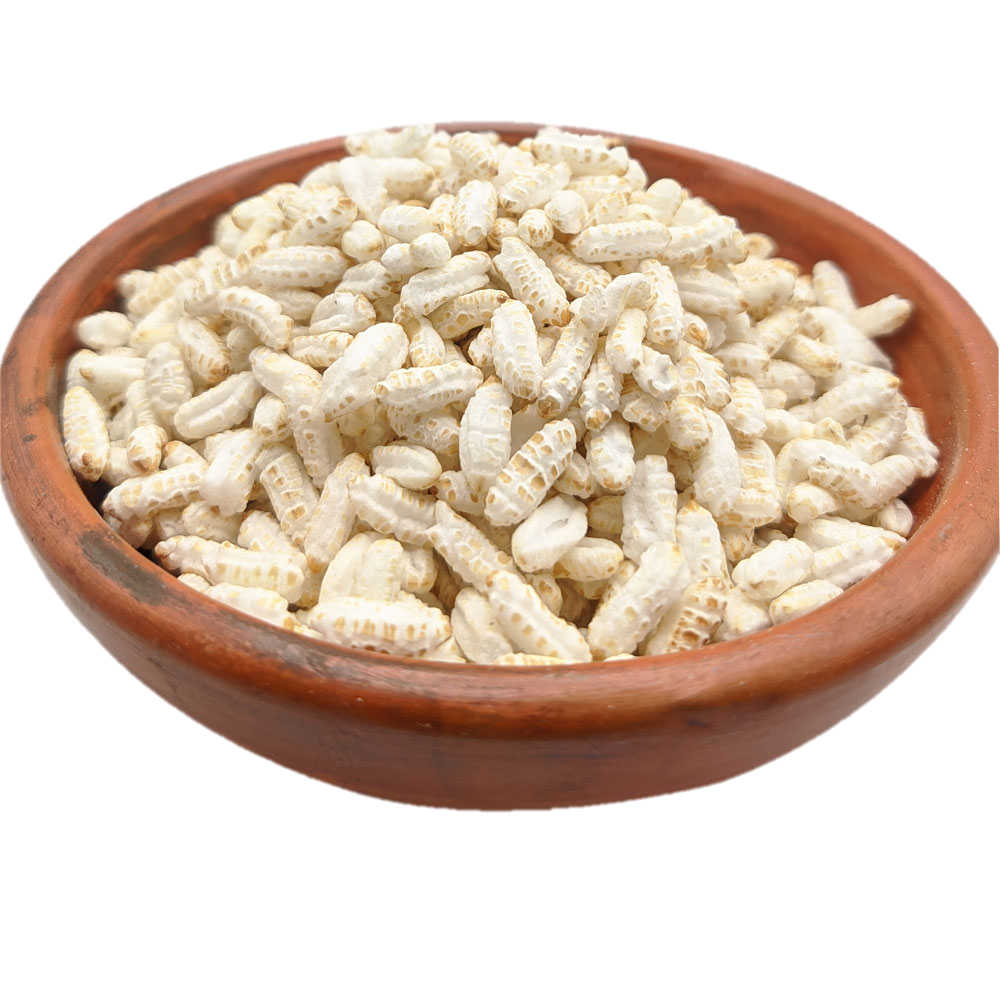 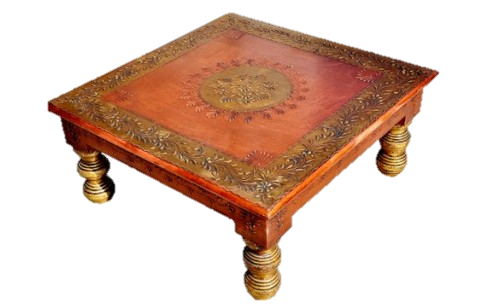 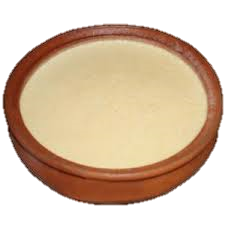 শালিধানের চিঁড়ে দেব, বিন্নি ধানের খই ,
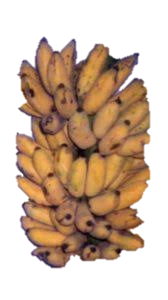 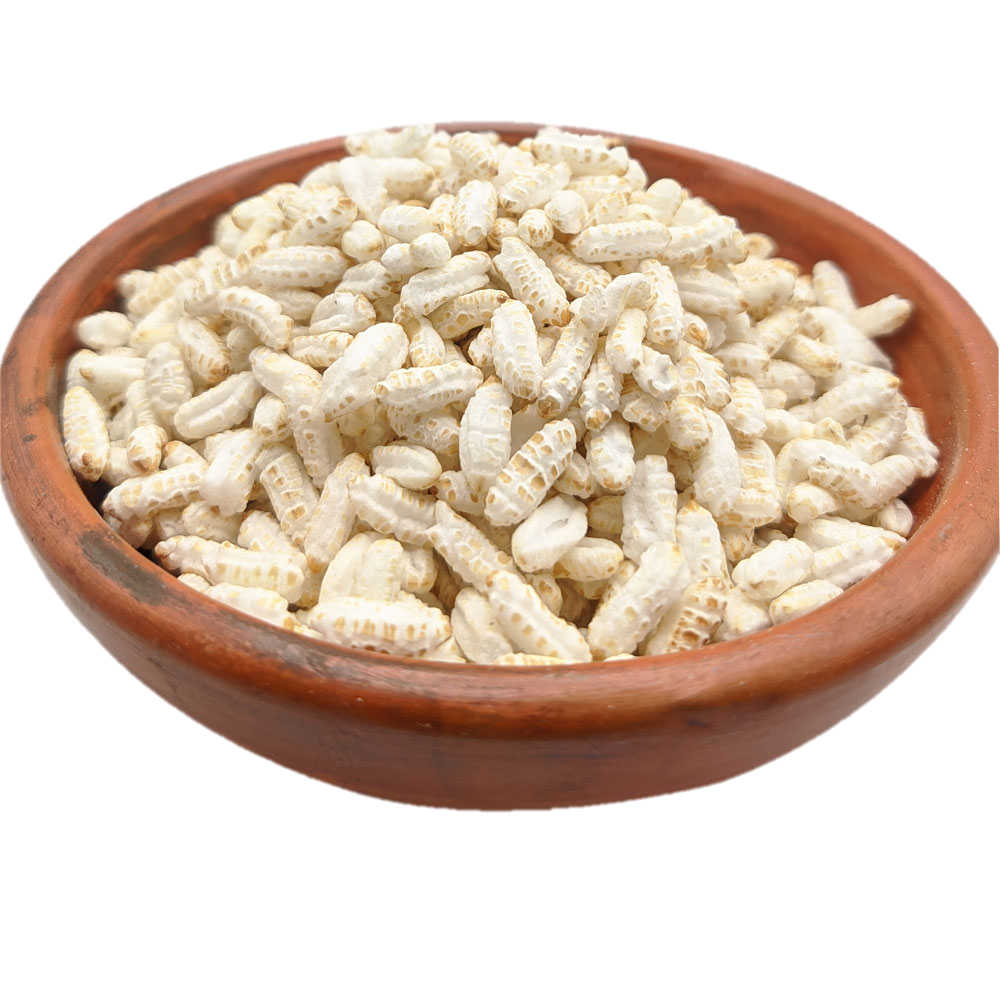 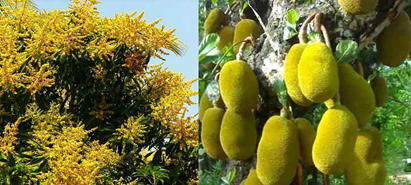 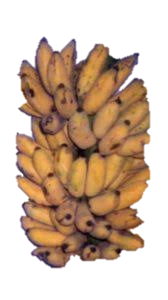 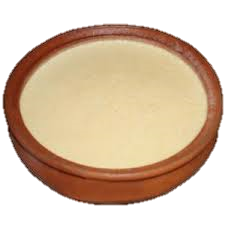 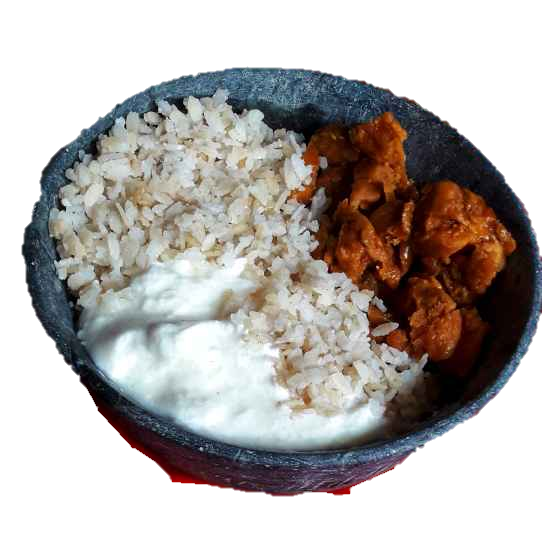 বাড়ির গাছের কবরি কলা, গামছা বাঁধা দই।
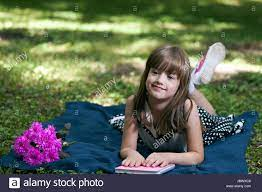 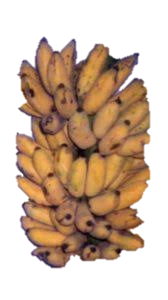 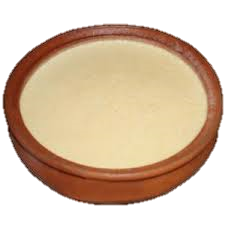 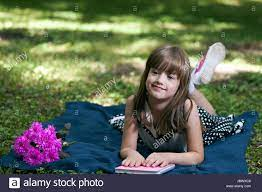 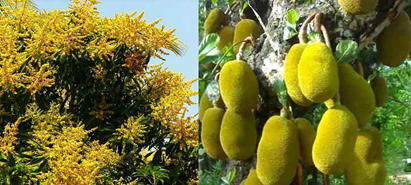 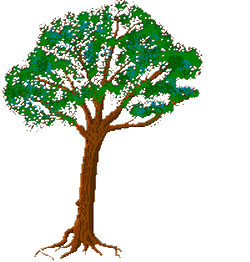 আম কাঁঠালের বনের ধারে শুয়ো আঁচল পাতি,
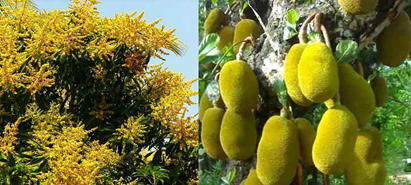 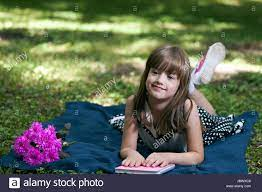 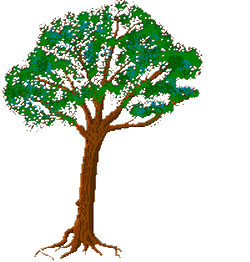 গাছের শাখা দুলিয়ে বাতাস করব সারা রাতি।
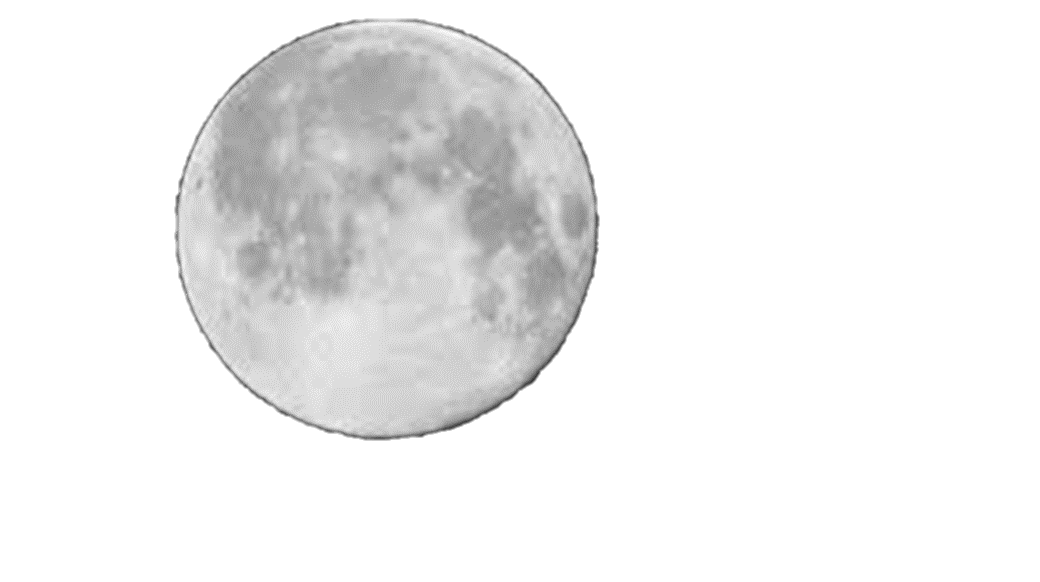 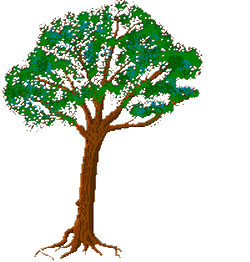 চাঁদমুখে তোর চাঁদের চুমো
মাখিয়ে দেব সুখে,
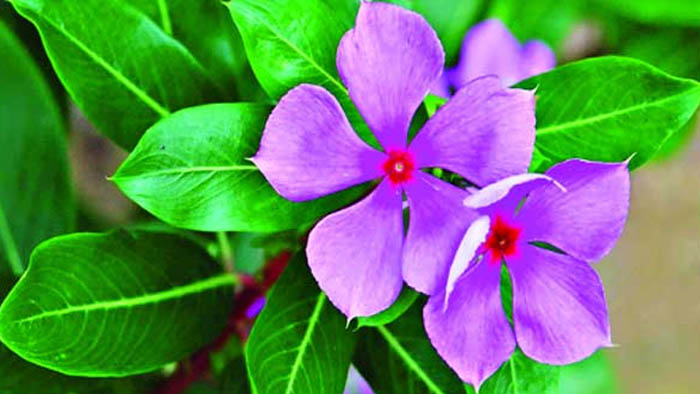 তারা ফুলের মালা গাঁথি, জড়িয়ে দেব বুকে।
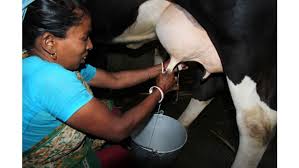 গাই দোহনের শব্দ শুনি জেগো সকাল বেলা,
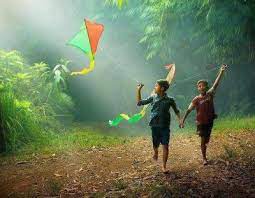 সারাটা দিন তোমায় লয়ে করব  আমি খেলা।
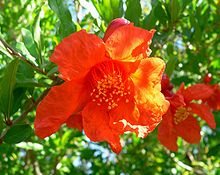 আমার বাড়ির ডালিম গাছে ডালিম ফুলের হাসি,
কাজলা দিঘির কাজল জলে হাঁসগুলি যায় ভাসি।
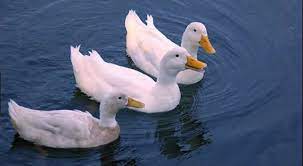 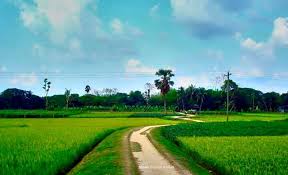 আমার বাড়ি যাইও ভোমর, এই বরাবর পথ,
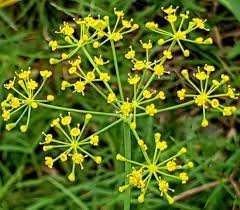 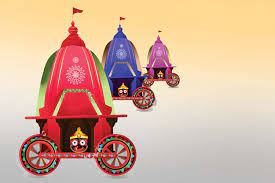 মৌরি ফুলের গন্ধ শুঁকে থামিও তব রথ।
জোড়ায় কাজ
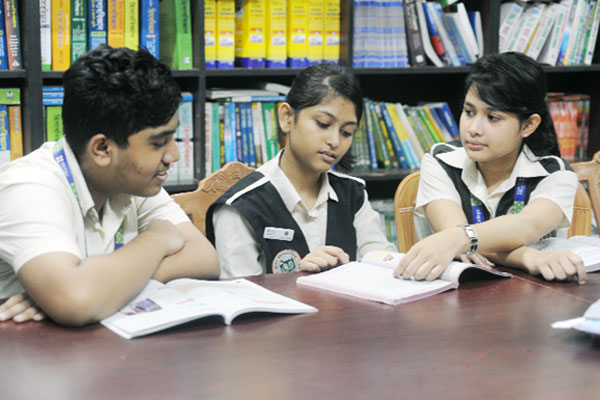 ভোমর,শালি ধান,বিন্নি ধান,কবরী কলা,কাজলা দিঘি শব্দ দিয়ে বাক্য লিখ ।
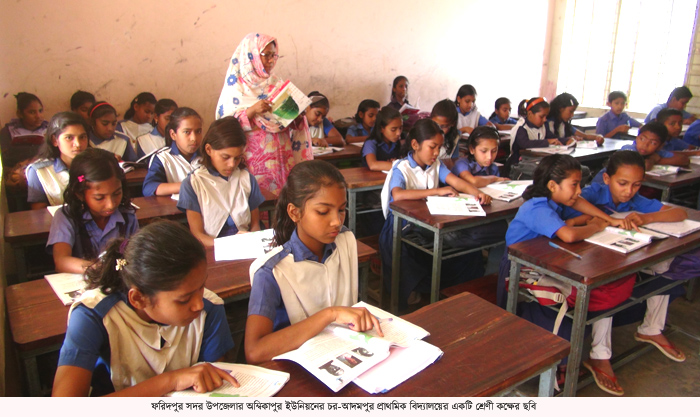 সরব পাঠ
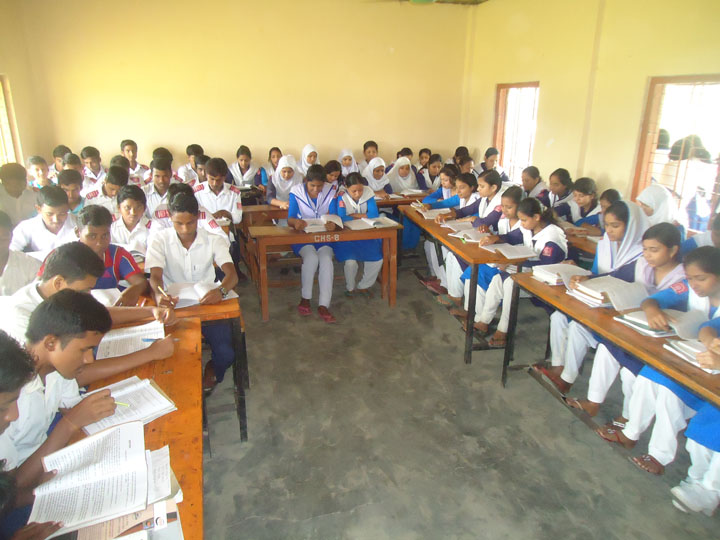 নীরব পাঠ
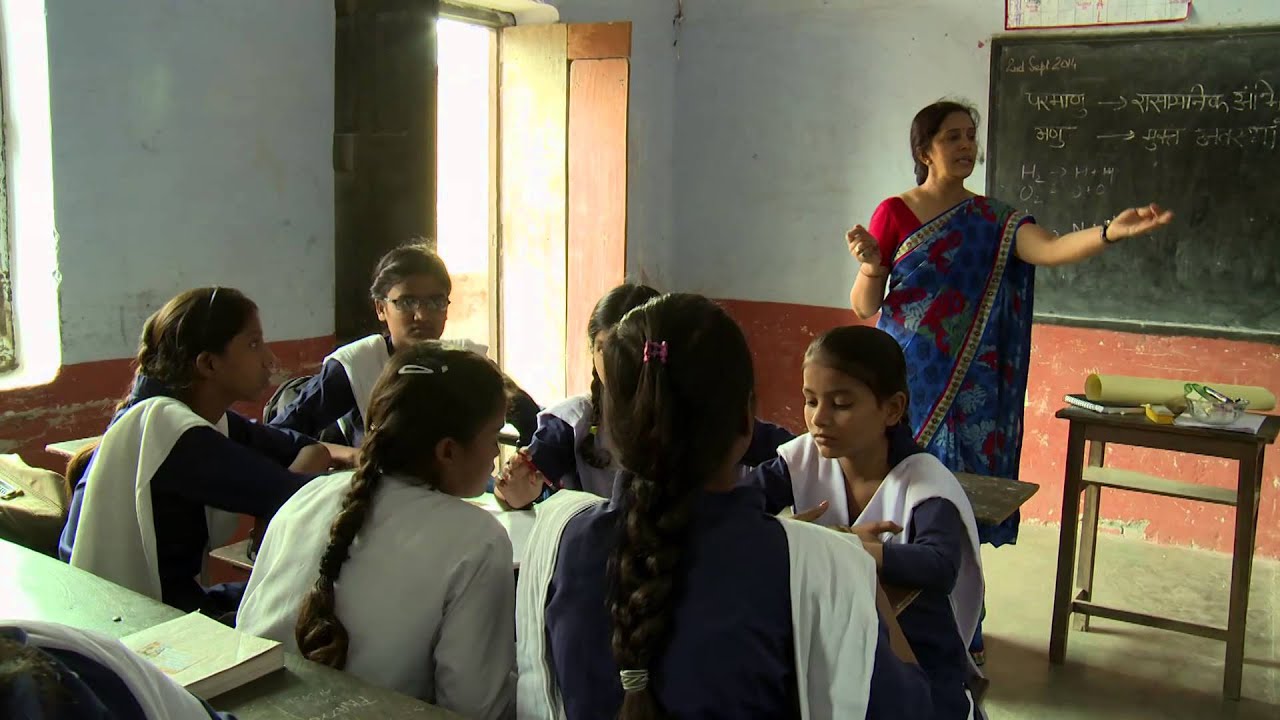 দলগত কাজ
বাংলাদেশের প্রসিদ্ধ ও ঐতিহ্যবাহী খাবারসমূহের তালিকা তৈরি কর।
মূল্যায়ন
বহু নির্বাচনি প্রশ্নঃ
১।‘আমার বাড়ি’ কবিতায় কবি বন্ধুকে কোন ধানের চিড়া খেতে দিবেন?
√
ক) শালি
খ) আমন
গ) বোরো
ঘ) বিন্নি
২।‘থামিও তব রথ’ – দ্বারা কী বোঝানো হয়েছে?
ক) যাত্রাবিরতি
খ) রথ দেখা
উত্তরগুলোতে ক্লিক করি
√
গ) গন্তব্যে পৌছানো
ঘ) রথ চালনা
মূল্যায়ন
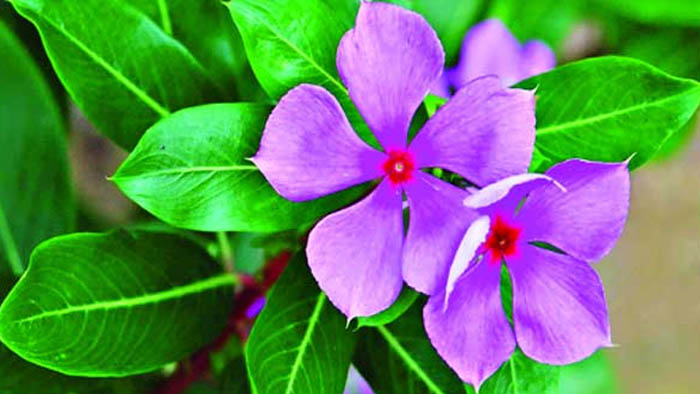 ১। ‘আমার বাড়ি’ কবিতায় কবি বন্ধুকে কোন ধানের চিঁড়া খেতে নিবেন ? 
২। ‘আমার বাড়ি’ কবিতায় কাজলা দীঘির কাজল জলে কী ভাসে ?  
৩। কবি বন্ধুকে কিভাবে বাতাস করবেন?
৪। কবি বন্ধুকে কোন ফুলের মালা দিবেন?
বাড়ির কাজ
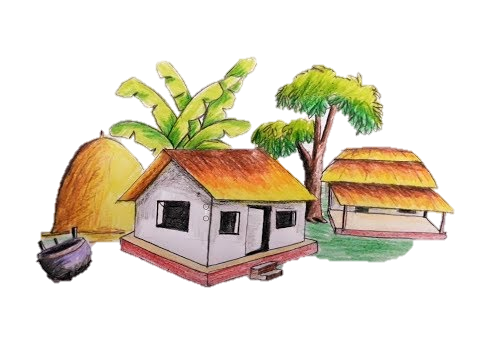 আমার বাড়ি কবিতা পাঠের ঊদ্দেশ্য নিজ ভাষায় ব্যাখ্যা কর।
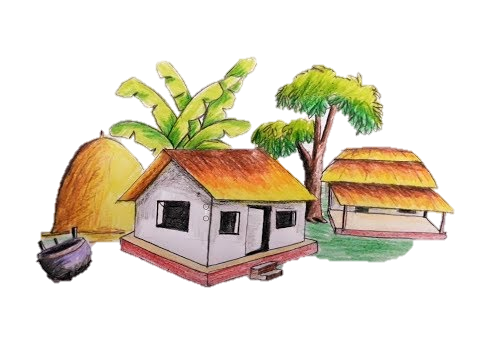 ধন্যবাদ